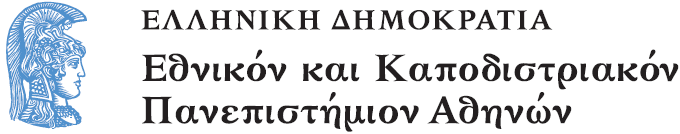 Έννοιες Φυσικών Επιστημών Ι
Ενότητα 1: Εισαγωγή

Βασίλης Τσελφές
Εθνικὸ και Καποδιστριακὸ Πανεπιστήμιο Αθηνών
Τμήμα Εκπαίδευσης και Αγωγής στην Προσχολική Ηλικία
Τεχνικά χαρακτηριστικά
Τεχνικά χαρακτηριστικά (1/3)
Υποχρεωτικό, από τη θεματική ενότητα: «Εκπαίδευση στις θετικές επιστήμες».
Διαλέξεις, σχεδιασμός διδακτικών δραστηριοτήτων από τους φοιτητές/ τριες, υλοποίηση και παρουσίαση διδακτικών προτάσεων, συγγραφή εργασίας.
Αξιολόγηση με βάση την παρουσίαση και την εργασία.
Τεχνικά χαρακτηριστικά (2/3)
Επικοινωνία και μέσω του eclass.uoa.gr: ανοιχτή πρόσβαση, όπου εγγράφεστε και παρακολουθείτε τις αναρτήσεις.
Μέσω του eclass καταθέτετε και τις εργασίες σας.
Αξιολόγηση μαθήματος μέσω διαδικασιών που θα επανέρχονται στις διαλέξεις.
Τεχνικά χαρακτηριστικά (3/3)
Λειτουργία δύο τμημάτων: Δευτέρα και Τρίτη, 19:00 – 21:00, στην αίθουσα ΓΔ 
Βιβλία: 1) Δοκιμή και πλάνη 2) Εκπαιδεύοντας τα μικρά παιδιά στις Φυσικές Επιστήμες. 
Συνήθως, ομαδική δουλειά αλλά ατομική αξιολόγηση...
Ερωτήσεις;;;
Τέλος
Χρηματοδότηση
Το παρόν εκπαιδευτικό υλικό έχει αναπτυχθεί στo πλαίσιo του εκπαιδευτικού έργου του διδάσκοντα.
Το έργο «Ανοικτά Ακαδημαϊκά Μαθήματα στο Πανεπιστήμιο Αθηνών» έχει χρηματοδοτήσει μόνο την αναδιαμόρφωση του εκπαιδευτικού υλικού. 
Το έργο υλοποιείται στο πλαίσιο του Επιχειρησιακού Προγράμματος «Εκπαίδευση και Δια Βίου Μάθηση» και συγχρηματοδοτείται από την Ευρωπαϊκή Ένωση (Ευρωπαϊκό Κοινωνικό Ταμείο) και από εθνικούς πόρους.
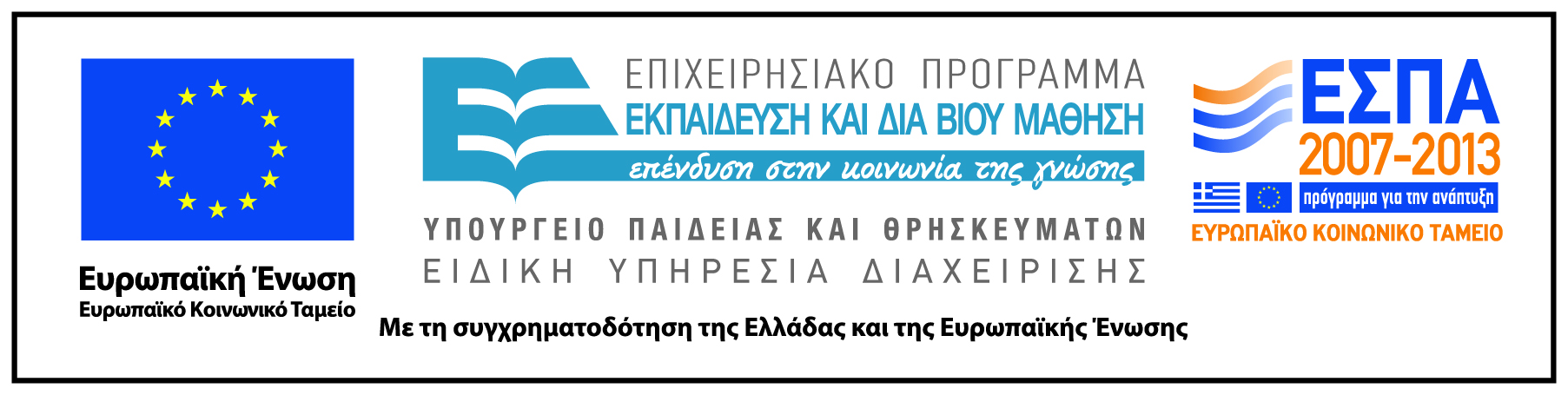 Σημειώματα
Σημείωμα Ιστορικού Εκδόσεων Έργου
Το παρόν έργο αποτελεί την έκδοση 1.0.
Σημείωμα Αναφοράς
Copyright Εθνικόν και Καποδιστριακόν Πανεπιστήμιον Αθηνών, Βασίλης Τσελφές. Βασίλης Τσελφές. «Έννοιες Φυσικών Επιστημών Ι – Ενότητα 1: Εισαγωγή». Έκδοση: 1.0. Αθήνα 2015. Διαθέσιμο από τη δικτυακή διεύθυνση: http://opencourses.uoa.gr/courses/ECD104/
Σημείωμα Αδειοδότησης
Το παρόν υλικό διατίθεται με τους όρους της άδειας χρήσης Creative Commons Αναφορά, Μη Εμπορική Χρήση Παρόμοια Διανομή 4.0 [1] ή μεταγενέστερη, Διεθνής Έκδοση.   Εξαιρούνται τα αυτοτελή έργα τρίτων π.χ. φωτογραφίες, διαγράμματα κ.λ.π.,  τα οποία εμπεριέχονται σε αυτό και τα οποία αναφέρονται μαζί με τους όρους χρήσης τους στο «Σημείωμα Χρήσης Έργων Τρίτων».
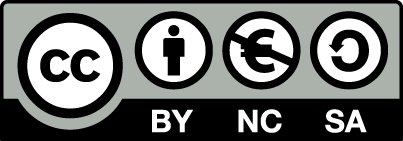 [1] http://creativecommons.org/licenses/by-nc-sa/4.0/ 

Ως Μη Εμπορική ορίζεται η χρήση:
που δεν περιλαμβάνει άμεσο ή έμμεσο οικονομικό όφελος από την χρήση του έργου, για το διανομέα του έργου και αδειοδόχο
που δεν περιλαμβάνει οικονομική συναλλαγή ως προϋπόθεση για τη χρήση ή πρόσβαση στο έργο
που δεν προσπορίζει στο διανομέα του έργου και αδειοδόχο έμμεσο οικονομικό όφελος (π.χ. διαφημίσεις) από την προβολή του έργου σε διαδικτυακό τόπο

Ο δικαιούχος μπορεί να παρέχει στον αδειοδόχο ξεχωριστή άδεια να χρησιμοποιεί το έργο για εμπορική χρήση, εφόσον αυτό του ζητηθεί.
Διατήρηση Σημειωμάτων
Οποιαδήποτε αναπαραγωγή ή διασκευή του υλικού θα πρέπει να συμπεριλαμβάνει:
το Σημείωμα Αναφοράς
το Σημείωμα Αδειοδότησης
τη Δήλωση Διατήρησης Σημειωμάτων
το Σημείωμα Χρήσης Έργων Τρίτων (εφόσον υπάρχει)
μαζί με τους συνοδευόμενους υπερσυνδέσμους.